Continuity of Operations Planning (COOP)
Business Continuity Planning (BCP) & Disaster Recovery Planning (DRP)

Skip Breeden
Business Continuity Planning (BCP) & Disaster Recovery Planning (DRP)
How to preserve critical business functions in the face of a disaster.
[Speaker Notes: These terms are interchangeable.]
Why?
Up to 40% of businesses affected by a natural or human-caused disaster never reopen.                      (Source: Insurance Information Institute)

Customers expect delivery of products or services on time. If there is a significant delay, customers may go to a competitor.

Failure to implement a preparedness program risks losing business to competitors who can demonstrate they have a BCP.
[Speaker Notes: 1) Note that “disaster” is defined by the business, and may not include actual destruction of capabilities.]
Why?
According to the Small Business Administration, small businesses:
Represent 99.7% of all employer firms
Employ about half of all private sector employees
Have generated 65% of net new jobs over the past 17 years
Made up 97.5% of all identified exporters.
[Speaker Notes: 1) Note that “disaster” is defined by the business, and may not include actual destruction of capabilities.]
The BCP Addresses
Continuation of critical business processes when a disaster destroys data processing capabilities

Preparation, testing and maintenance of specific actions to recover normal operations (the BCP)
[Speaker Notes: 1) Note that “disaster” is defined by the business, and may not include actual destruction of capabilities.]
Disasters – Natural, Man-made
Fire, flood, hurricane, tornado, earthquake, volcanoes

Plane crashes, vandalism, terrorism, riots, sabotage, loss of personnel, etc.

Anything that diminishes or destroys normal data processing capabilities
Disasters are Defined in Terms of the Business
If it harms critical business processes, it may be a disaster

Time-based definition – how long can the business stand the pain?

Probability of occurrence
[Speaker Notes: Example: a disaster for a small business that depends on its web presence might be an errant backhoe operator cutting a fiber optic line.
Example: Similarly, if the ISP hosting the web site for that business goes out of business and there is no plan to recover, that might be a disaster.
Example: a plane landing on FREH would be a disaster for Purdue]
Broad BCP Objectives - CIA
Confidentiality  – important

Integrity – important

Availability – the main focus
[Speaker Notes: If you have sensitive or confidential data, your DRP must preserve its confidentiality.

If your DRP doesn’t preserve the integrity of your data, it doesn’t matter if you’ve made it available.]
BCP Objective
Create, document, test, and update a plan that will:
 Allow timely recovery of critical business operations
 Minimize loss
 Meet legal and regulatory requirements
[Speaker Notes: The first two bullets seem obvious, but what about “regulatory requirements?”

If current business practice must meet regulatory requirements (e.g., FERPA, SOX, HIPPA) then the BCP must preserve that compliance.  It’s not enough to say “we’re back up!”]
Scope of BCP
Was just the data center

Now includes:
Distributed operations
Personnel
Networks
power
All aspects of the IT environment
Creating a BCP
Is an on-going process, not a project with a beginning and an end
Creating, testing, maintaining, and updating
“Critical” business functions may evolve

 The BCP team must include:
 Business personnel
 IT personnel

Requires the support of senior management
[Speaker Notes: Initial creation of the plan is treated like a project, using traditional project management techniques.

However, business needs change, new processes may be added.  If they are “critical,” they must become part of the BCP.

Part of the project to create the BCP must build in business processes for plan maintenance.]
The Five BCP Phases
Project management & initiation

Business Impact Analysis (BIA)

Recovery strategies

Plan design & development

Testing, maintenance, awareness, training
[Speaker Notes: Phases are covered in detail in next slides]
1. - Project Management & Initiation
Establish need (risk analysis)

Get management support

Establish team (functional, technical, BCC – Business Continuity Coordinator)

Create work plan (scope, goals, methods, timeline)

Initial report to management

Obtain management approval to proceed
[Speaker Notes: If you don’t establish need, how can you get management support?  A BCP costs a lot to develop and maintain.  No ROI either.

Functional leads are necessary because the IT staff don’t understand the business.

The BCC is the project manager for the BCP creation, the most important person.  

The work plan will be like the phases of a traditionally managed project]
2. - Business Impact Analysis (BIA)
MTD – Maximum Tolerable Downtime, also known as MAO (Maximum Allowable Outage)

Goal: obtain formal agreement with senior management on the MTD for each time-critical business resource
[Speaker Notes: A lot of the BCP creation is driven by the MTDs assigned to various business functions, so the BIA is very important.]
2. - Business Impact Analysis (BIA)(continued)
Quantifies loss due to business outage (financial, extra cost of recovery, embarrassment)

Does not estimate the probability of kinds of incidents, only quantifies the consequences
[Speaker Notes: On the second bullet, for instance, the question is not “how likely is it we’ll suffer a total loss of our data center from a fire?”  The question is “what would be the loss to the business if we suffered the total loss of our data center?”

Some losses may be quantified fairly exactly.  Others have to be estimated as carefully as possible.  An example of the latter would the cost to the business in loss of consumer confidence from an extended outage.

For instance, what if Purdue were unable to hold classes for four weeks because we couldn’t deliver our electronic instruction?  How would parents of potential Purdue students react to that?  And how much would it cost?]
2. - BIA Phases (continued)
Choose information gathering methods (surveys, interviews, software tools)

Select interviewees

Customize questionnaire

Analyze information

Identify time-critical business functions
[Speaker Notes: There are nine phases to the BIA.

Selection of interviewees is very important.  These will be the subject matter experts from the business units, and they have to be the people who know the business.

Customize questionnaire: there is no standard set of questions – it varies with each business

Time-criticality – some processes are more critical than others.  Printing a payroll is important, but not time-critical usually.

if you’re Amazon.com, keeping your web site up is critical.  The business won’t go under if you print paychecks a couple of days late, but they would lose millions in potential revenue if their web site were down for a day.  The BIA aims to rank-order business processes in these terms.]
2. - BIA Phases (continued)
Assign MTDs 

Rank critical business functions by MTDs

Report recovery options

Obtain management approval
[Speaker Notes: MTD – maximum tolerable downtime

MAO – maximum allowable downtime

Recovery options will range in price and effort – must match them appropriately with the criticality of business functions]
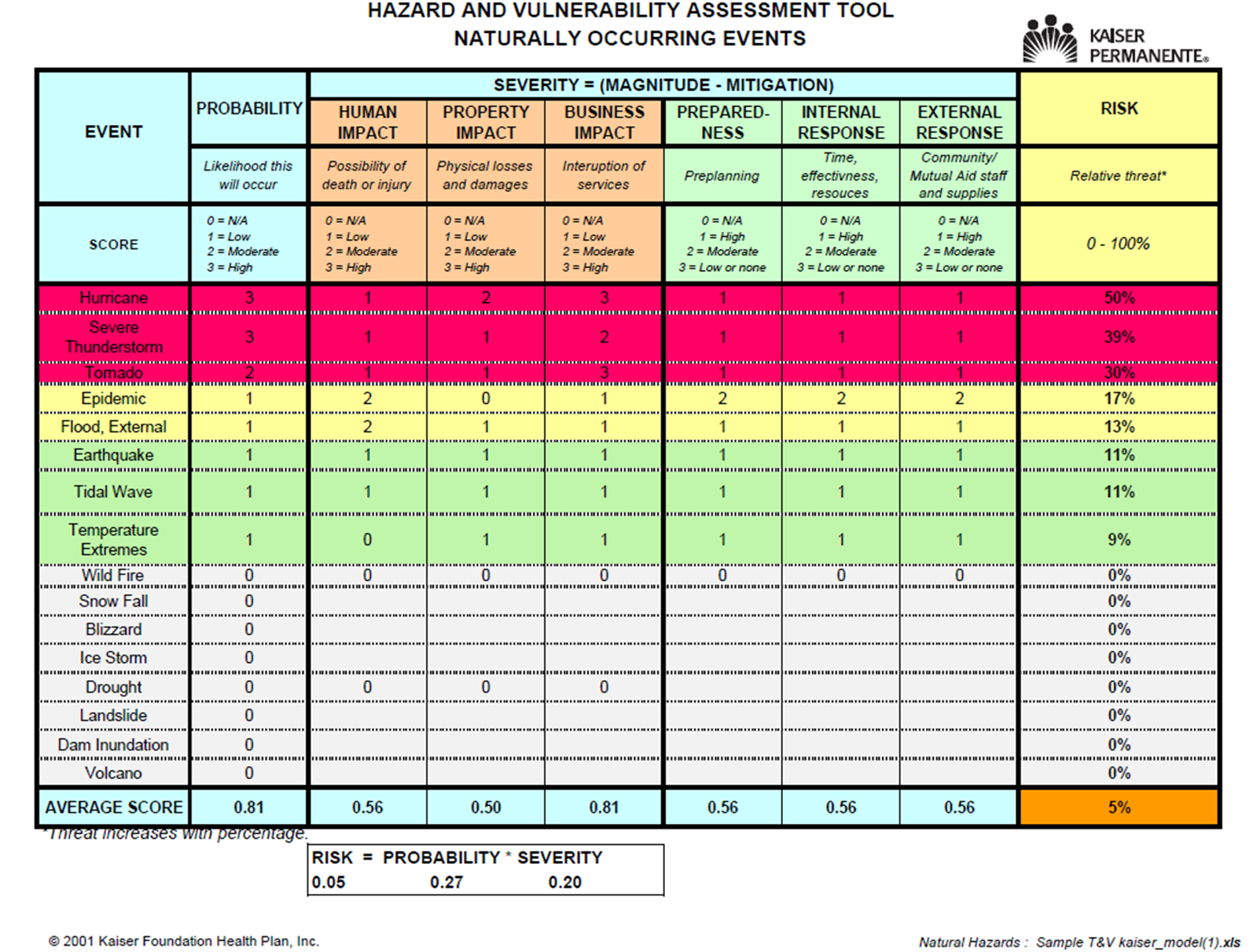 3. – Recovery Strategies
Recovery strategies are based on MTDs

Predefined

Management-approved
[Speaker Notes: Predefined means we don’t have to make it up as we go along.  We have a documented, tested plan in place.

Management approved means you will get the resources to implement the BCP.]
3. – Recovery Strategies(continued)
Different technical strategies

Different costs and benefits

How to choose?

Careful cost-benefit analysis

Driven by business requirements
[Speaker Notes: Driven by business requirements means going back to the BIA, which identified critical business processes and ranked them in terms of the MTD/MAO.]
3. – Recovery Strategies(continued)
Strategies should address recovery of:
Business operations
Facilities & supplies
Users (workers and end-users)
Network, data center (technical)
Data (off-site backups of data and applications)
[Speaker Notes: Business operations were enumerated in the BIA – what IT and other requirements are necessary to support them?

Facilities and supplies – where do I sit at the DR site?  Where is my conference room?  Do I get a whiteboard?  And by the way, I need a pencil.

Users – can manual processes be used as part of DR?  If so, how does the manual processing get integrated back into the electronic processing later?  Do we need housing, transportation?

Recovery of data centers and networks is an obvious necessity requiring careful planning.  There are technical solutions available, though.  (Bring money.)

You mean we’ve got all these computers in the DR site and no data?  Who forgot the DATA??

I’m only going to go into detail on the last two bullets.  The first three are also quite detailed planning processes.]
3. – Recovery Strategies(continued)
Technical recovery strategies - scope
Data center
Networks
Telecommunications
[Speaker Notes: The data center is obvious.

Network connectivity (loss of) could be defined as a disaster all by itself.

Telecommunications are vital to most businesses.  You don’t want to get to the DR site and realize you forgot the need for a PBX or a FAX machine.]
3. – Recovery Strategies(continued)
Technical recovery strategies – methods
Subscription services
Mutual aid agreements
Redundant data centers
Service bureaus
[Speaker Notes: These four types are covered in subsequent slides]
3. – Recovery Strategies(continued)
Technical recovery strategies – subscription service sites
Hot – fully equipped
Warm – missing key components
Cold – empty data center
Mirror – full redundancy
Mobile – trailer full of computers
[Speaker Notes: Hot – expensive, testable
Warm – missing key components like computers, hence not testable
Cold – slower to recover, cheaper
Mirror – sounds great if you can afford it
Mobile – the semi tractor-trailer pulls up to your site]
3. – Recovery Strategies(continued)
Technical recovery strategies – mutual aid agreements
I’ll help you if you’ll help me!
Inexpensive
Usually not practical
[Speaker Notes: Suppose, for instance, that Purdue can’t afford a hot DR site and neither can IU.  We agree to help each other in this case.

But we probably don’t have identical hardware and software at both institutions.

Most likely neither institution has excess capacity to make available in a DR scenario

Does this sound like it’s going to work?  It is probably better than nothing, though.]
3. – Recovery Strategies(continued)
Technical recovery strategies – redundant processing centers 
Expensive
Maybe not enough spare capacity for critical operations
[Speaker Notes: Think of load balanced redundant sites, for instance.  Operations are going OK, but are both sites running at less than 50% capacity?  Can site A handle the load if site B goes down?]
3. – Recovery Strategies(continued)
Technical recovery strategies –service bureaus 
Many clients share facilities
Almost as expensive as a hot site
Must negotiate agreements with other clients
[Speaker Notes: The claim in the (ISC)2 book is that service bureaus are shared by many clients and usually run at about 100% capacity.  If a client has to transfer operations to the service bureau as part of a DR, the other clients take a hit in diminished processing capacity.  Agreements need to be negotiated in advance with the other clients.]
3. – Recovery Strategies(continued)
Technical recovery strategies –data 
Backups of data and applications
Off-site vs. on-site storage of media
How fast can data be recovered?
How much data can you lose?
Security of off-site backup media
Types of backups (full, incremental, differential, etc.)
[Speaker Notes: Full backups are what you think they are – everything.
Incremental backups are files changed since *previous* backup, which might be a full backup or an incremental.  Potentially a long recovery period.
Differential backups are all files changed since previous full backup – quicker recovery.
Continuous backups – like a journal file system, or like Oracle’s Dataguard hot spare environment.  Geographically separated systems are kept up to date in real time.]
4. – BCP Development/Implementation
Detailed plan for recovery
Business & service recovery plans
Maintenance
Awareness & training
Testing
[Speaker Notes: Step one above is what you might think of as the BCP, but the next 3 bullets are equally important.]
4. – BCP Development/Implementation(continued)
Sample plan phases
Initial disaster response
Resume critical business ops
Resume non-critical business ops
Restoration (return to primary site)
Interacting with external groups (customers, media, emergency responders)
[Speaker Notes: Plan phases – i.e., what would happen if a disaster occurred.

The last phase, interacting with external entities, may actually begin immediately, probably with the decision that a disaster has occurred and the business is going to implement the BCP.  An initial communication may be out to stakeholders at that point.]
5. – BCP Final Phase
Testing

Maintenance

Awareness

Training
5. – BCP Final Phase - TESTING
Until it’s tested, you don’t have a plan

Kinds of testing
Structured walk-through
Checklist
Simulation
Parallel 
Full interruption
[Speaker Notes: Structured walk-through – step-by-step review of the BCP by functional reps who meet together – no one is actually walking anywhere
Checklist – similar to SWT but checklists are distributed to business units, who review the checklists individually
Simulation – kind of like “war games” – simulation stops at point where equipment would be relocated
Parallel – DR site is put into full operation without taking down the primary – results compared between the two
Full interruption – Full-scale test of BCP by a planned fail-over to the secondary site and fail-back to the primary.  Risky.
Note: more than one kind of test may be useful.  For instance, a simulation and a parallel test complement each other.]
5. – BCP Final Phase - MAINTENANCE
Fix problems found in testing

Implement change management

Audit and address audit findings

Annual review of plan

Build plan into organization
5. – BCP Final Phase - AWARENESS
Internal
Staff
Families

External
Customers
Associations

Investigate changes in the sector

Listen to the market
5. – BCP Final Phase - TRAINING
BCP team is probably the DR team

BCP training must be on-going

BCP training needs to be part of the standard on-boarding and part of the corporate culture
[Speaker Notes: How often do disasters occur?

How good are people at executing procedures that they don’t use very often?

How do you ensure something is part of the corporate culture when it’s designed to deal with an event we hope never happens?]
Final Comments
Seek advise/help

Charge forward

Plans don’t serve a purpose sitting on a shelf – use them – revise them

Don’t forget your supply chain
[Speaker Notes: How often do disasters occur?

How good are people at executing procedures that they don’t use very often?

How do you ensure something is part of the corporate culture when it’s designed to deal with an event we hope never happens?]
Questions?
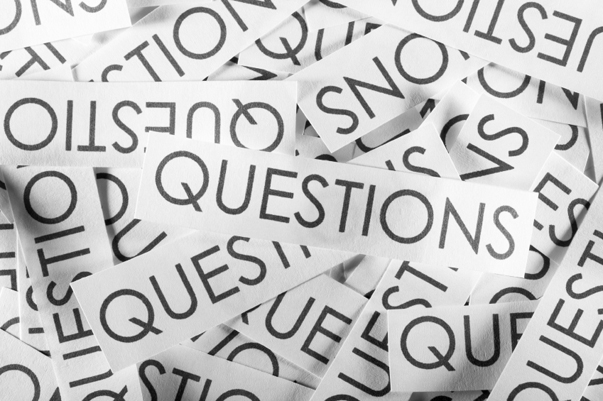 [Speaker Notes: How often do disasters occur?

How good are people at executing procedures that they don’t use very often?

How do you ensure something is part of the corporate culture when it’s designed to deal with an event we hope never happens?]